Science and faith agree
Science and faith disagree
Science and faith agree
Science and faith disagree
People of faith have
varying views
Scientists have
varying views
Science and faith agree
Science and faith disagree
People of faith have varying views
Scientists have varying views
Faith and science once agreedbut views have changed
Faith and science once disagreed but views have changed
People of faith once had the same view but now have varying views
People of faith once had varying views but now have the same view
Faith versus Science?
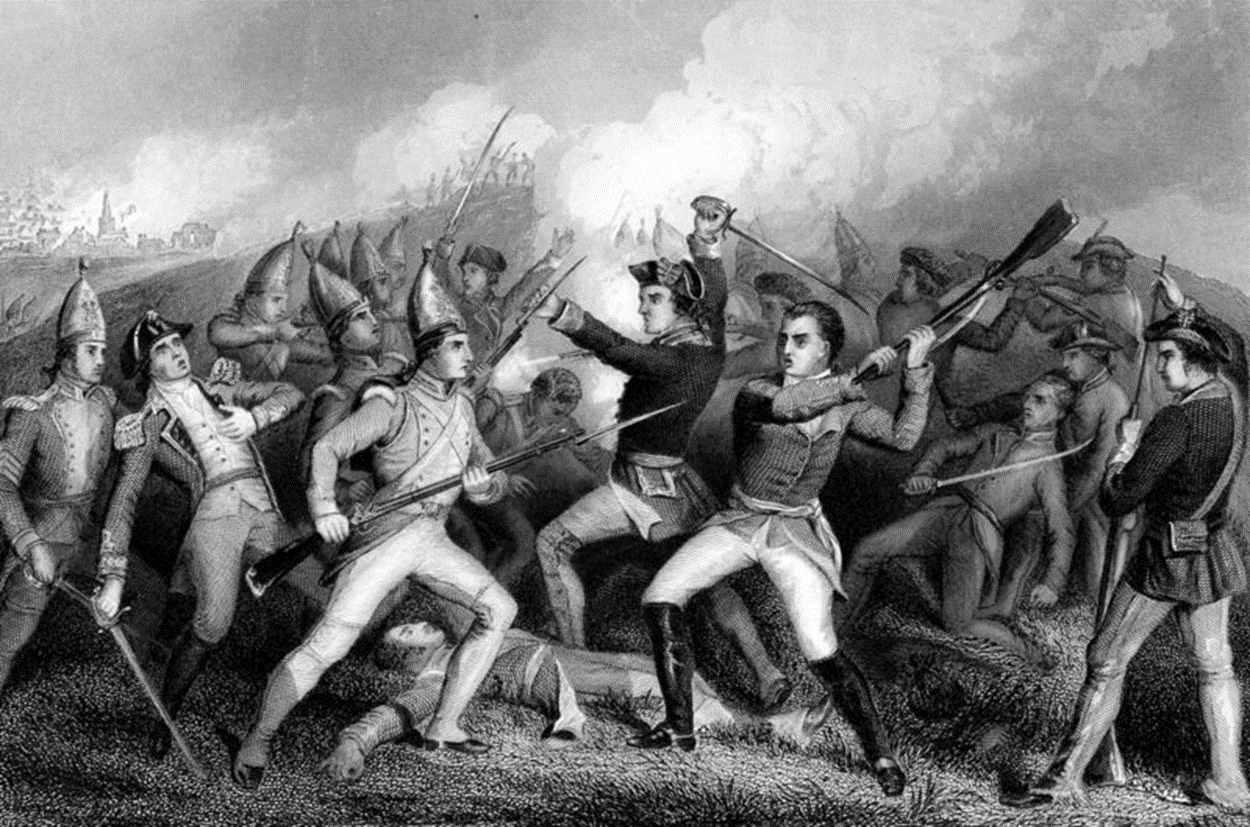